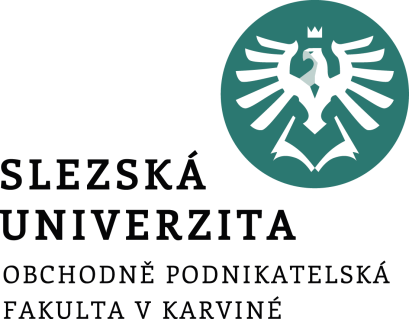 Management
BPMNM
2. seminář
Ing. Lucie Meixnerová, Ph.D.
Katedra Podnikové ekonomiky a managementu
Požadavky na studenta
Docházka		povinnost min. 60 % (8 seminářů)

Seminární práce		dle požadavku, zadání v IS SU		

Případová studie 		7. seminář

Zkouška		forma kombinovaná (písemná a ústní část)

Plusové body		5 bodů, plnění je určeno vyučujícím

Materiály, informace a podklady ke studiu a semináři: IS SU, eLearning
Seminární práce
seminární práce: zpracování dle požadavku v IS SU
termín a forma odevzdání práce – písemná podoba, odevzdání 20. týden (do 17. 5. 2020 do 23:00 hodin) do IS SLU – Odevzdávárna - MEIXNEROVÁ 
způsob zpracování – individuální práce 
rozsah práce – 5-10 stran
Případová studie
●	Řešení případové studie: 6. 4. – 10. 4. 2020 (7. seminář)

●	body se přičítají k celkovému hodnocení předmětu

zpracování hodnoceno nad 60% = neovlivňuje hodnocení u zkoušky

zpracování hodnoceno méně než 60% = o 1 stupeň nižší hodnocení u zkoušky
Plusové body: přednášky
●	určeno vyučujícím

●	hodnoceno: 5 bodů

●	body se přičítají k celkovému hodnocení předmětu
Plusové body: přednášky
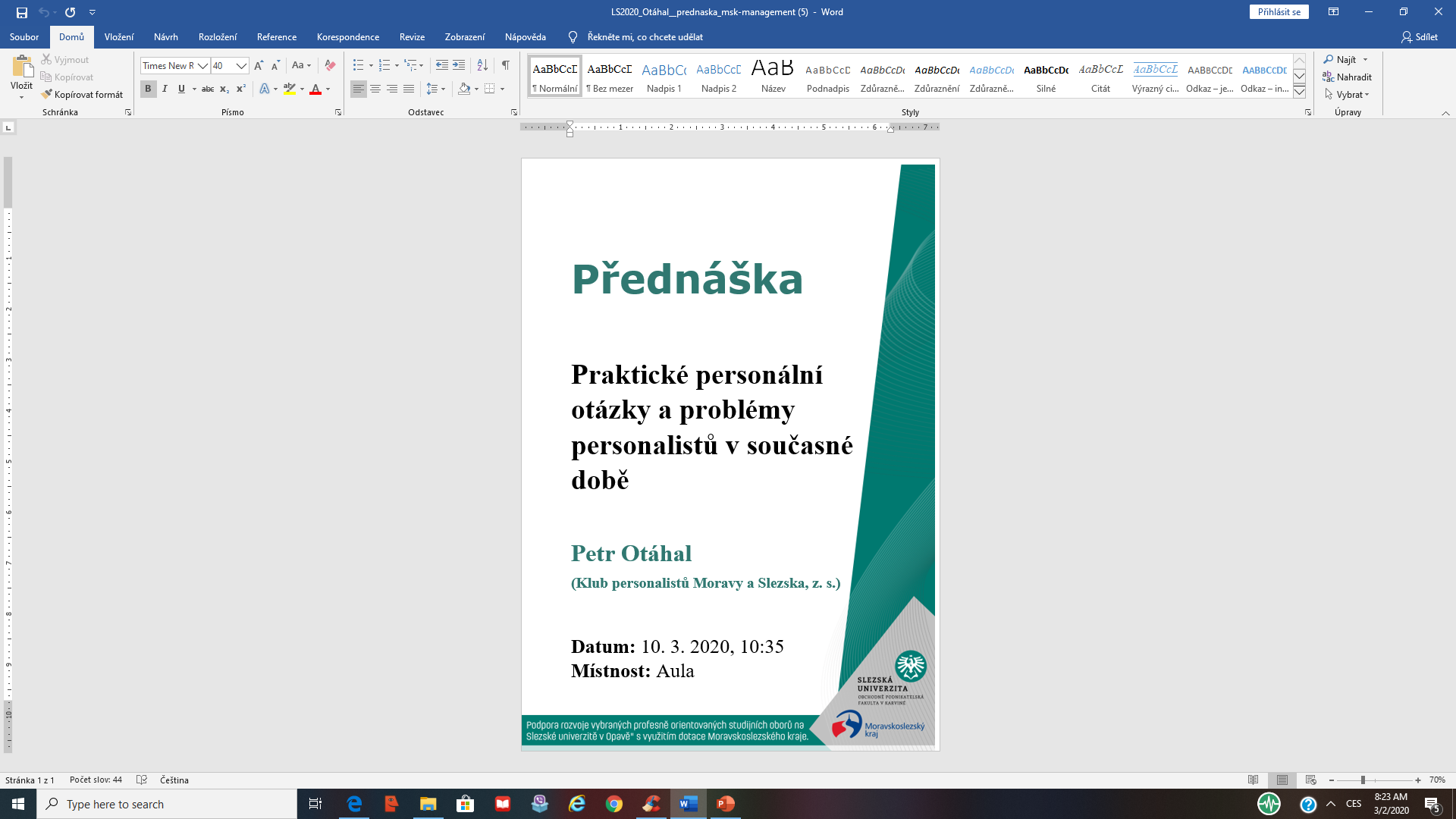 STYLY ŘÍZENÍ
Styly řízení
Autoritativní styl vedení …

Demokratický styl vedení …

Participativní styl vedení …

Delegativní styl vedení …
Úkol 1
Který styl řízení odpovídá vybraným činnostem?

a) Záchranná akce - výjezd pracovníků horské služby v případě nalezení zraněného turisty.
	…
b) Marketingová činnost - kolektiv pracovníků zabývajících se přípravou marketingových akcí.
	…
c) Chirurgická operace na operačním sálu nemocnice.
	…
d) Programátorská činnost - kolektiv pracovníků pracujících na novém softwarovém produktu.
	…
e) Akademie věd – je uskutečňován základní výzkum a panuje „duch univerzitního vzdělání“.
	…
f) Obchodní oddělení firmy – každý má odpovědnost za určitou část práce.
	…
Úkol 1
Který styl řízení odpovídá vybraným činnostem?

g) Armáda – prvek plnění rozkazu, nepřipouští kritiku, očekává se poslušnost.
	…
h) Projekční činnost – řeší problémy nejenom v projekční kanceláři, ale i v terénu.
	…
Úkol 2
Představte si sami sebe v roli vedoucího pracovníka (manažera …). Vztáhněte si tuto roli na typ zaměstnání jaké byste chtěli vykonávat. 

Uveďte:
Vhodný řídící styl ve vztahu k vaši podřízeným.
Zdůvodněte vámi vybraný řídící styl a uveďte min. 5 výhod a nevýhod.
Proč byste měli být úspěšnější než vaše kolegyně či kolegové (uveďte min. 3 argumenty).
Uveďte min. 3 věty komunikace odpovídající vybranému stylu řízení (např. „Pane Nováku, do zítřka zpracujte tento materiál a přineste mi ho do 8 hodin do mé kanceláře. Děkuji a můžete odejít.“)
Úkol 2 A
Představte si sami sebe v roli vedoucího pracovníka (manažera …). Vztáhněte si tuto roli na typ zaměstnání jaké byste chtěli vykonávat. 

Uveďte:
Vhodný řídící styl ve vztahu k vaši podřízeným.
Zdůvodněte vámi vybraný řídící styl a uveďte min. 5 výhod a nevýhod.
Proč byste měli být úspěšnější než vaše kolegyně či kolegové (uveďte min. 3 argumenty).
Uveďte min. 3 věty komunikace odpovídající vybranému stylu řízení (např. „Pane Nováku, do zítřka zpracujte tento materiál a přineste mi ho do 8 hodin do mé kanceláře. Děkuji a můžete odejít.“)

Co můžete jako podřízení udělat pro to, abyste svého šéfa přesvědčili, že vám má dovolit vyzkoušet nový způsob realizace určitého projektu?
Dotazy ...Děkuji za pozornost